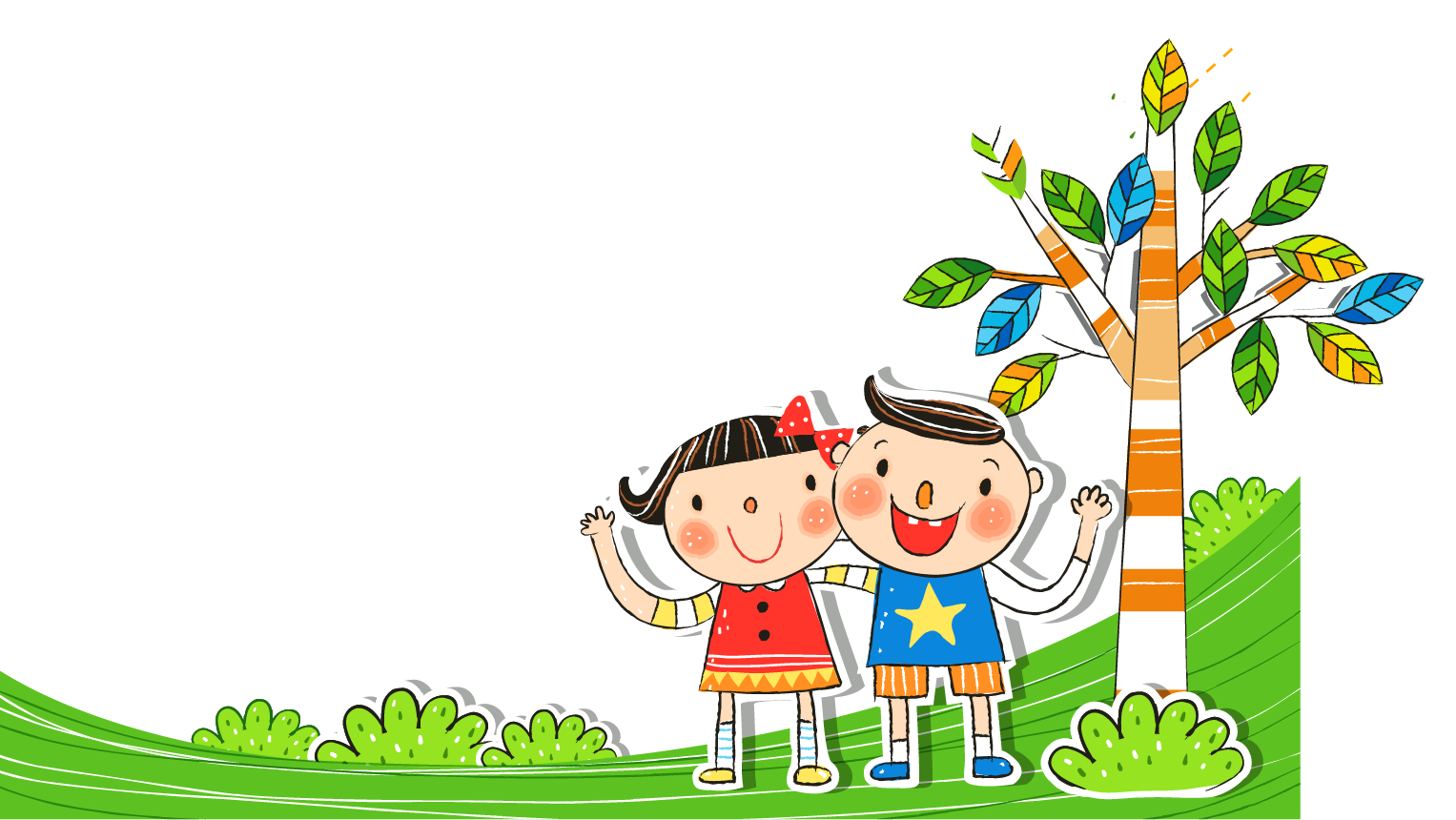 Xin chào các em!
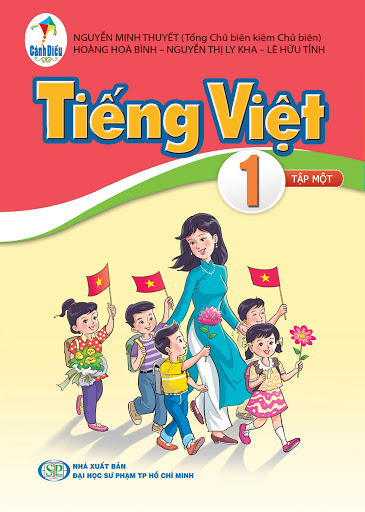 KiÓm tra bµi cò
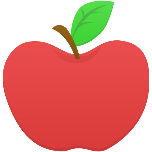 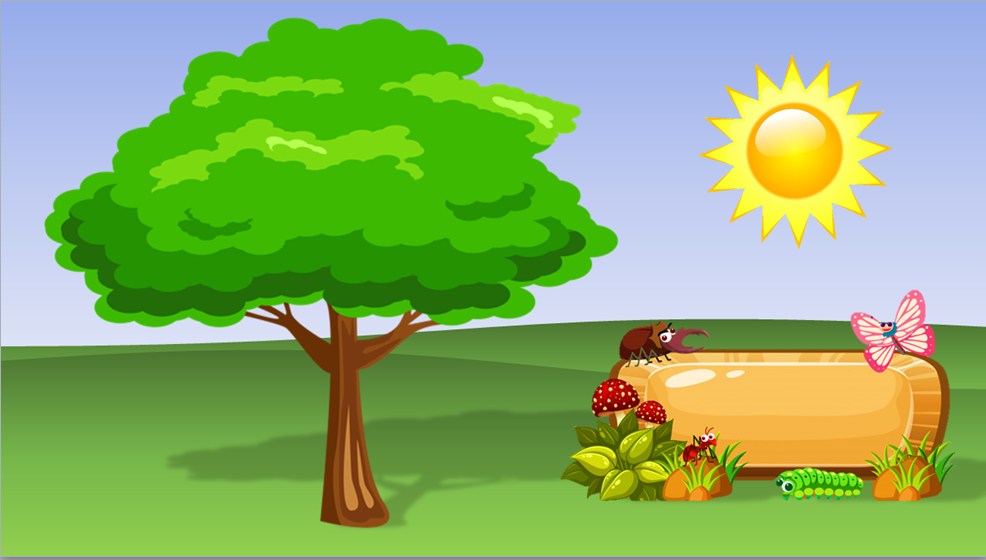 1
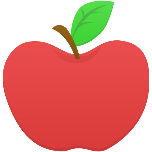 2
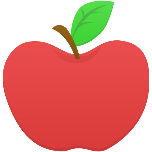 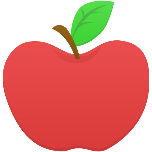 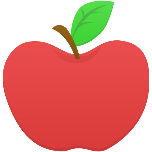 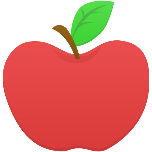 3
4
5
6
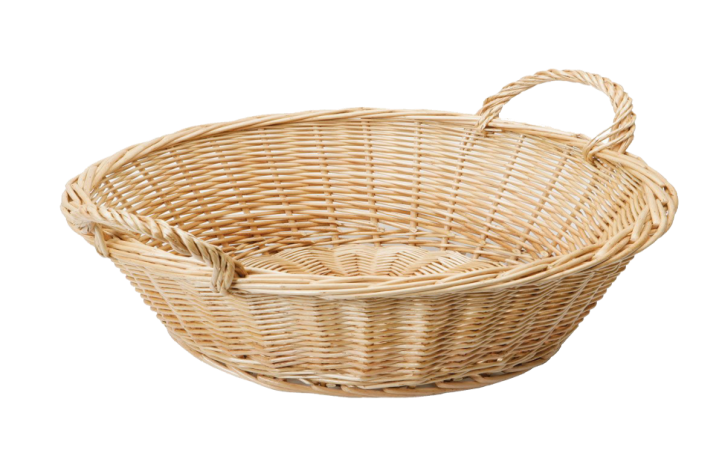 lom khom
dõa xiªm
tÊm thiÕp
bêm ngùa
gom gãp
ch«m ch«m
Thứ …….ngày      tháng   năm 2020
Tiếng Việt
Bài 51: Ôn tập
1. Dì hµng ë mçi toa tµu vµo mét thïng hµng thÝch hîp
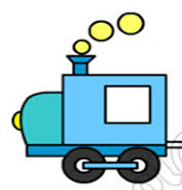 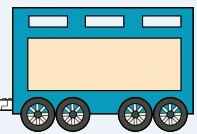 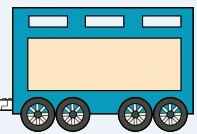 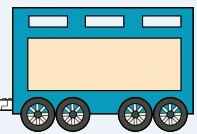 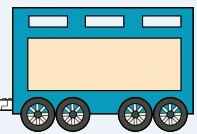 1.diªm
2. yÕm
3. lèp
4. t«m
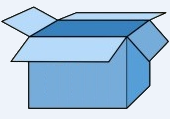 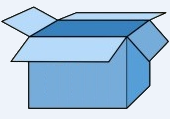 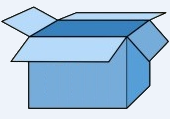 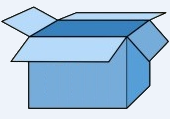 «m
«p
yªm
iªm
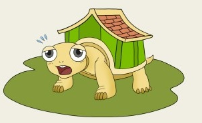 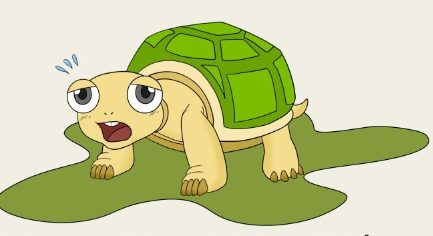 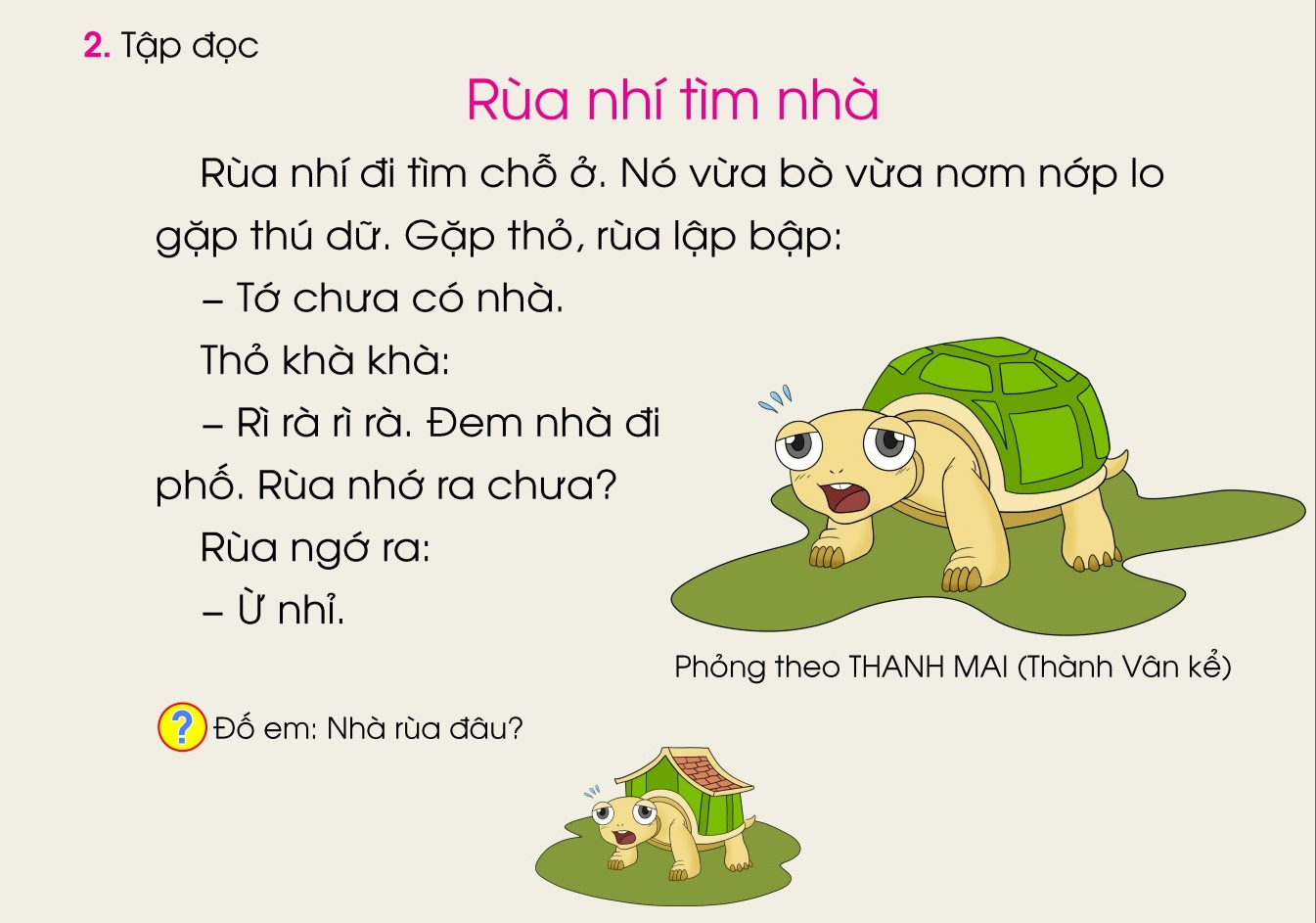 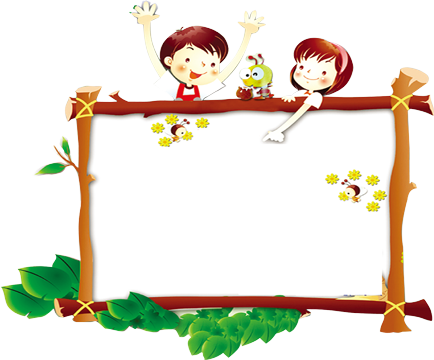 Luyện đọc từ ngữ
Rïa nhÝ		     khµ khµ
n¬m níp lo		     R× rµ r× rµ 	
thó d÷		      ngí ra
lËp bËp
Rïa nhÝ t×m nhµ 
	Rïa nhÝ ®i t×m chç ë. Nã võa bß võa n¬m níp lo gÆp thó d÷. GÆp thá, rïa lËp bËp:
	- Tí ch­a cã nhµ. Thá khµ khµ:
	- R× rµ r× rµ. §em nhµ ®i phè. Rïa nhí ra ch­a?
	Rïa ngí ra: 
	- õ nhØ.
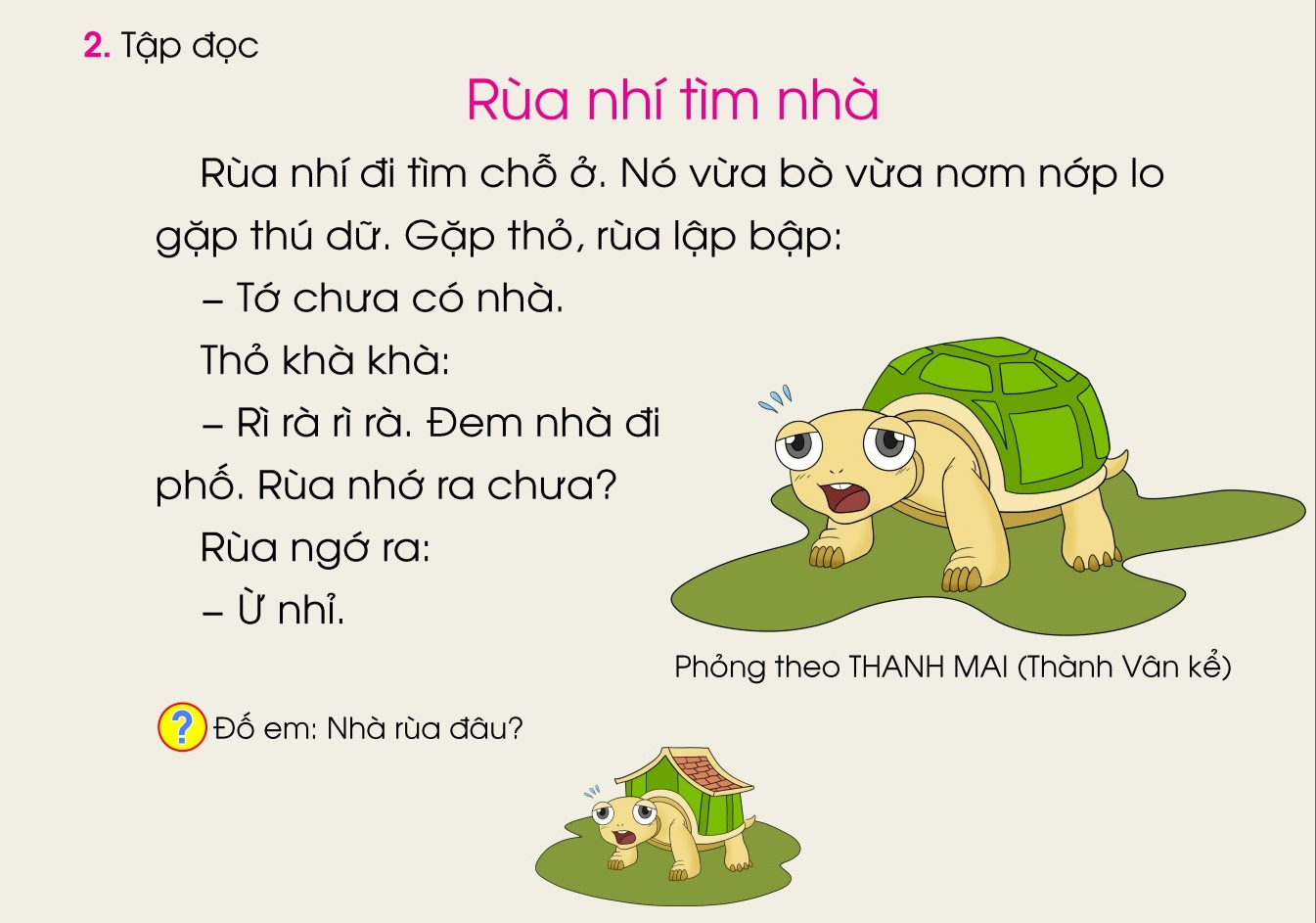 §è em: Nhµ rïa ë ®©u?
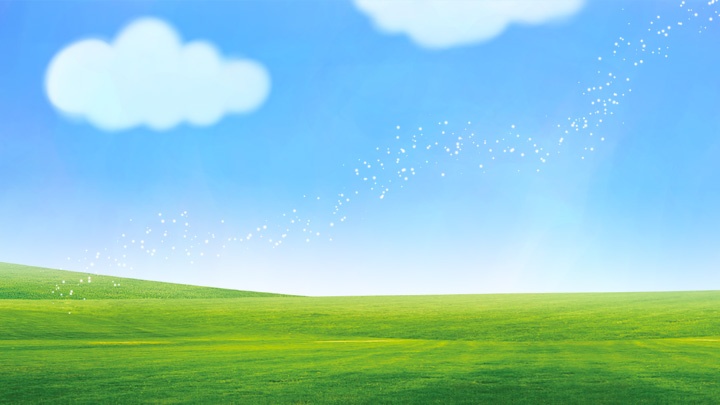 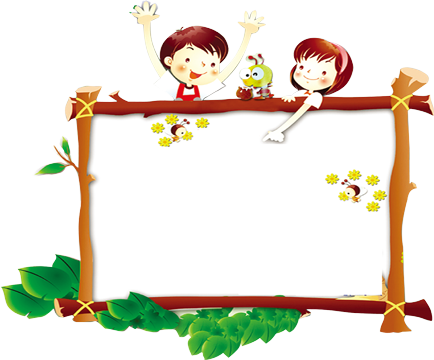 校园
安全
Thư giãn
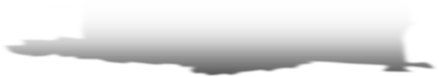 3. Nghe viÕt
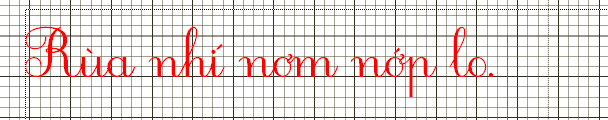 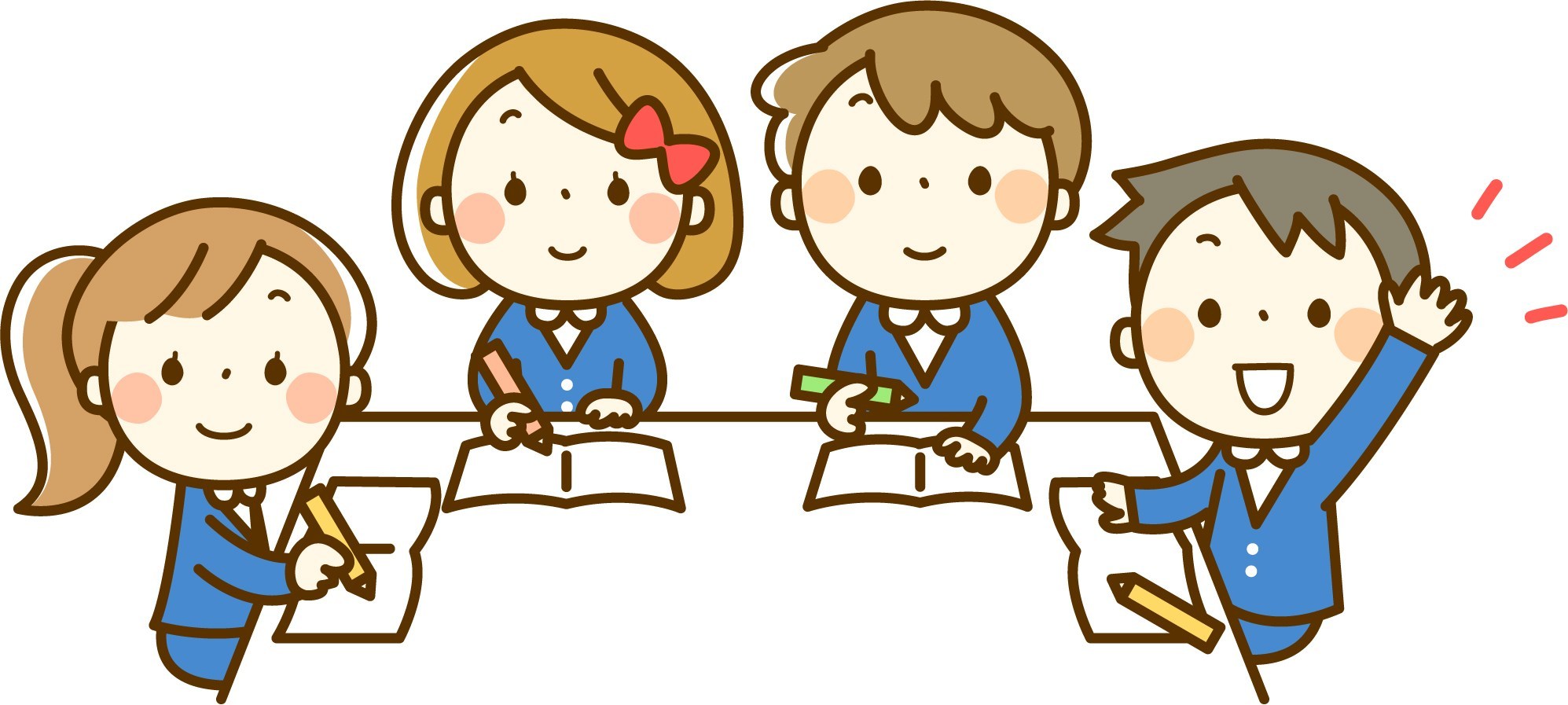 Củng cố
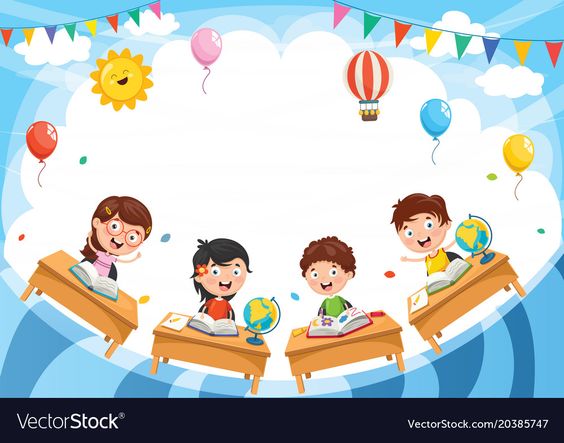 Dặn dò
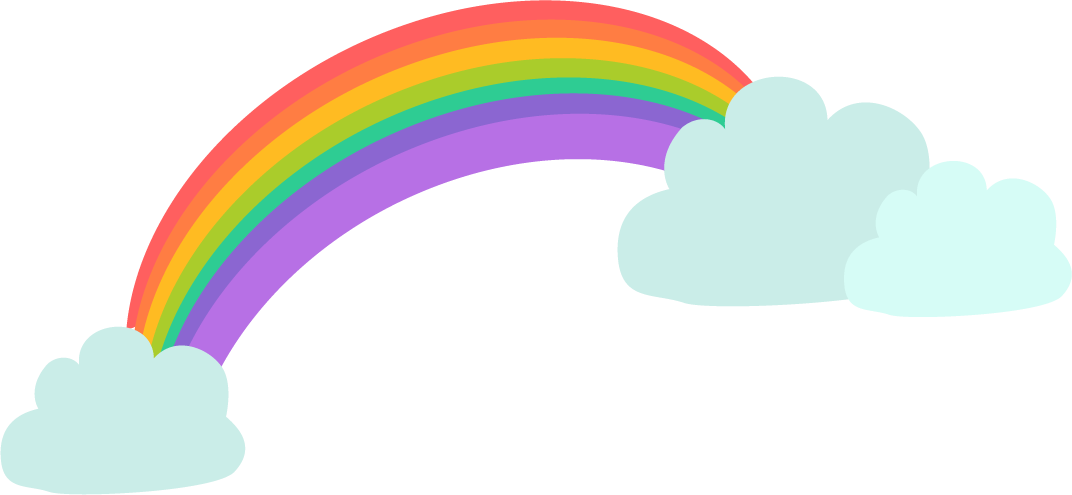 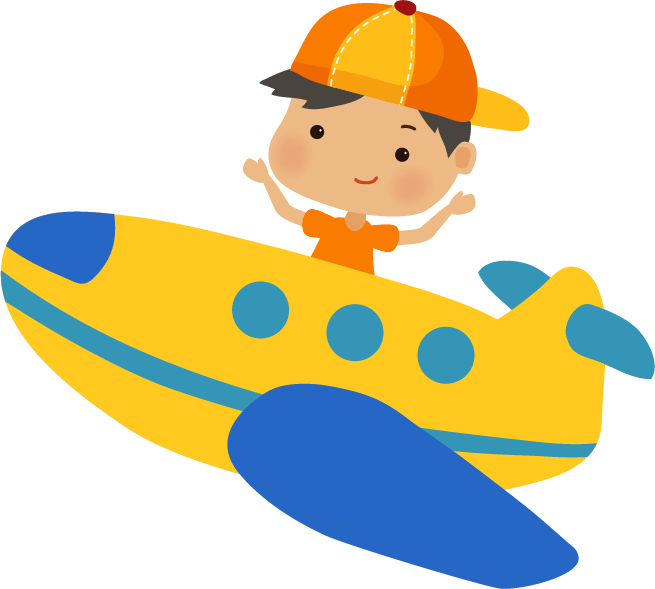 Tạm biệt và 
hẹn gặp lại!
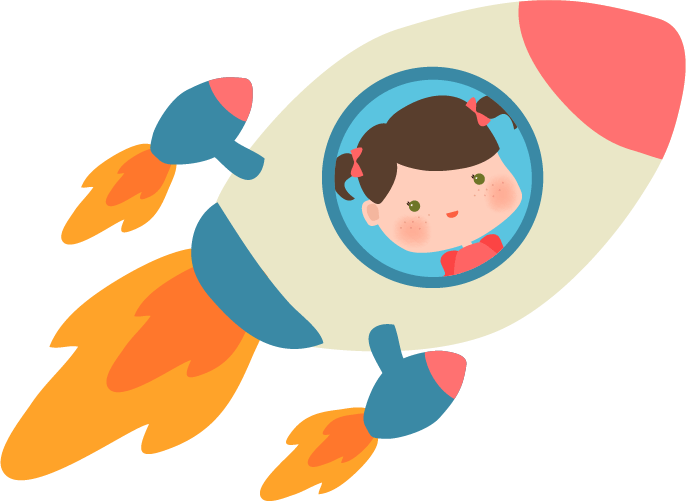 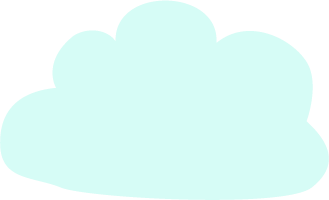 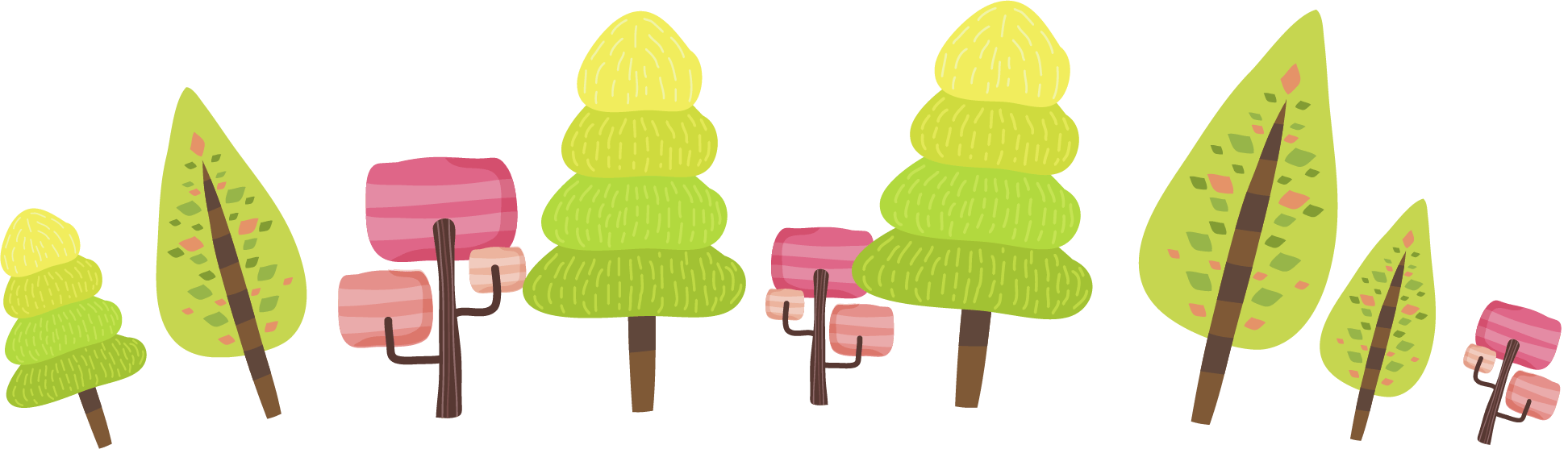 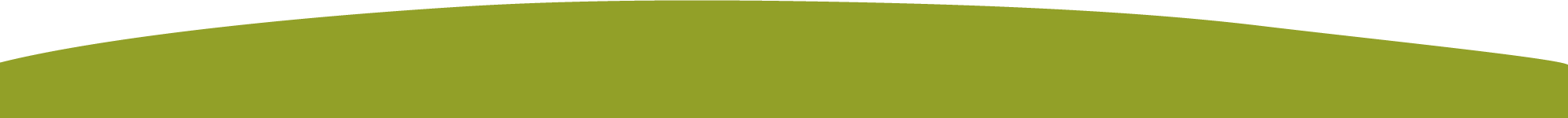